Matrix Video Surveillance Solution for Banking
About Matrix
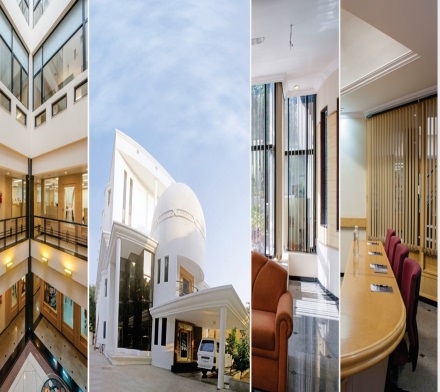 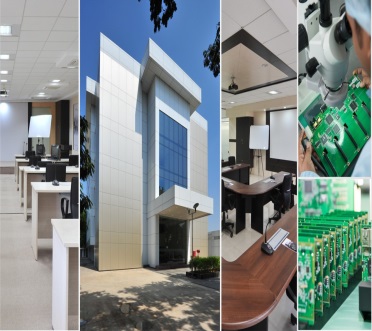 Established in 1991
Products: 60+Telecom and Security Solutions
Global Presence: 40+ Countries
No. of Partners: 500+
No of Employees: 500+
Awards and Achievements: 25+ for Excellence in Product Engineering, 
     Design and Innovation

      www.MatrixComSec.com
CORPORATE OFFICE
Based at Vadodara, Gujarat, India
Departments: Marketing, Sales, Product Management, Support, Finance, 
Customer Care, Purchase
R&D CENTER
77,000 Sq.Ft
More than 40%  Manpower in R&D, 700+ Man-years of R&D Experience
World-class Technology Platform and Processes
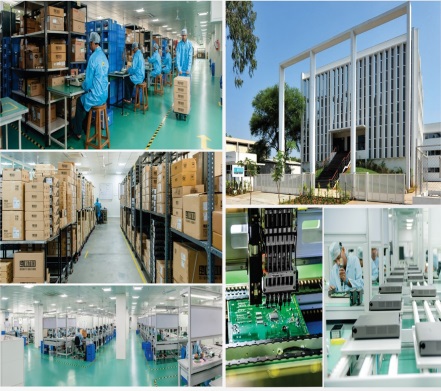 MANUFACTURING UNIT
73,000 Sq.Ft
100+ Work Stations
International Quality Systems and Processes
Why Matrix?
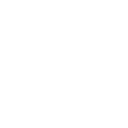 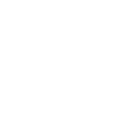 Higher Revenue & More Customers
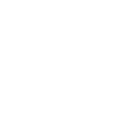 Customer Trust
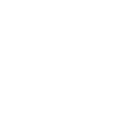 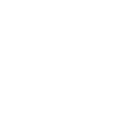 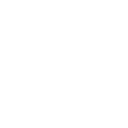 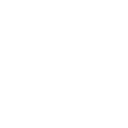 Centralized Control
Greater Security
Process Compliance
Higher Reliability
Matrix Video Surveillance Solution for Banking
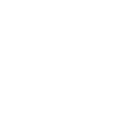 Centralized Control
Our Solution
1. Greater Control
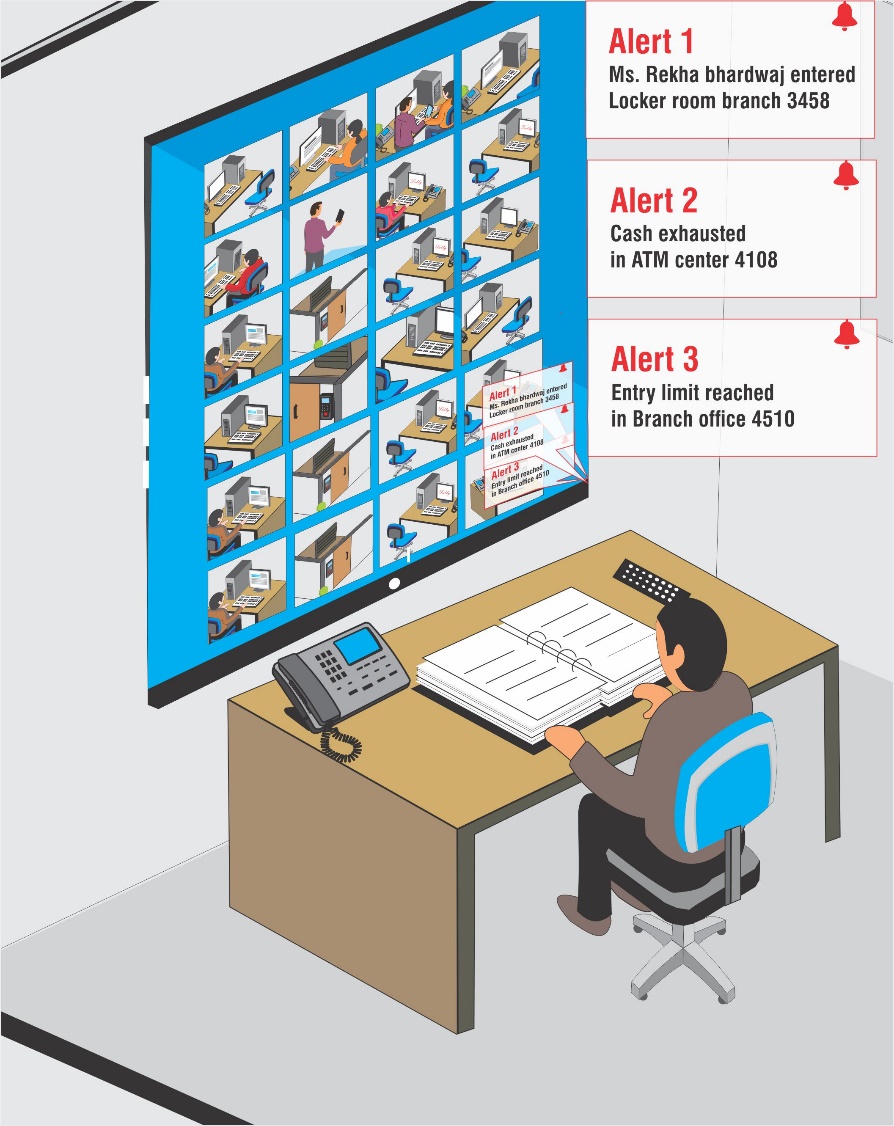 Our Solution
1. Greater Control
Create user based login credentials with different roles and rights for IT manger, admin manager, local security in charge & security guards.

Integrate Matrix video surveillance with access control & lightening system to lock the ATM door or locker room at the time of thefts and robberies. You can also integrate Matrix Video Surveillance system with Alarm systems, sensors and buzzer systems.

 Store data at local recording server and investigate centrally with distributed architecture of Matrix Video Surveillance..

Get prompt notification through Snapshots emails, SMS, Video Pop up, live streaming, audio alarm, & buzzers during events like thefts, robberies, camera tamper, hard disk failure, camera recording failure. Configuration can be done  in such a way that different people can be notified during different events.
Our Solution
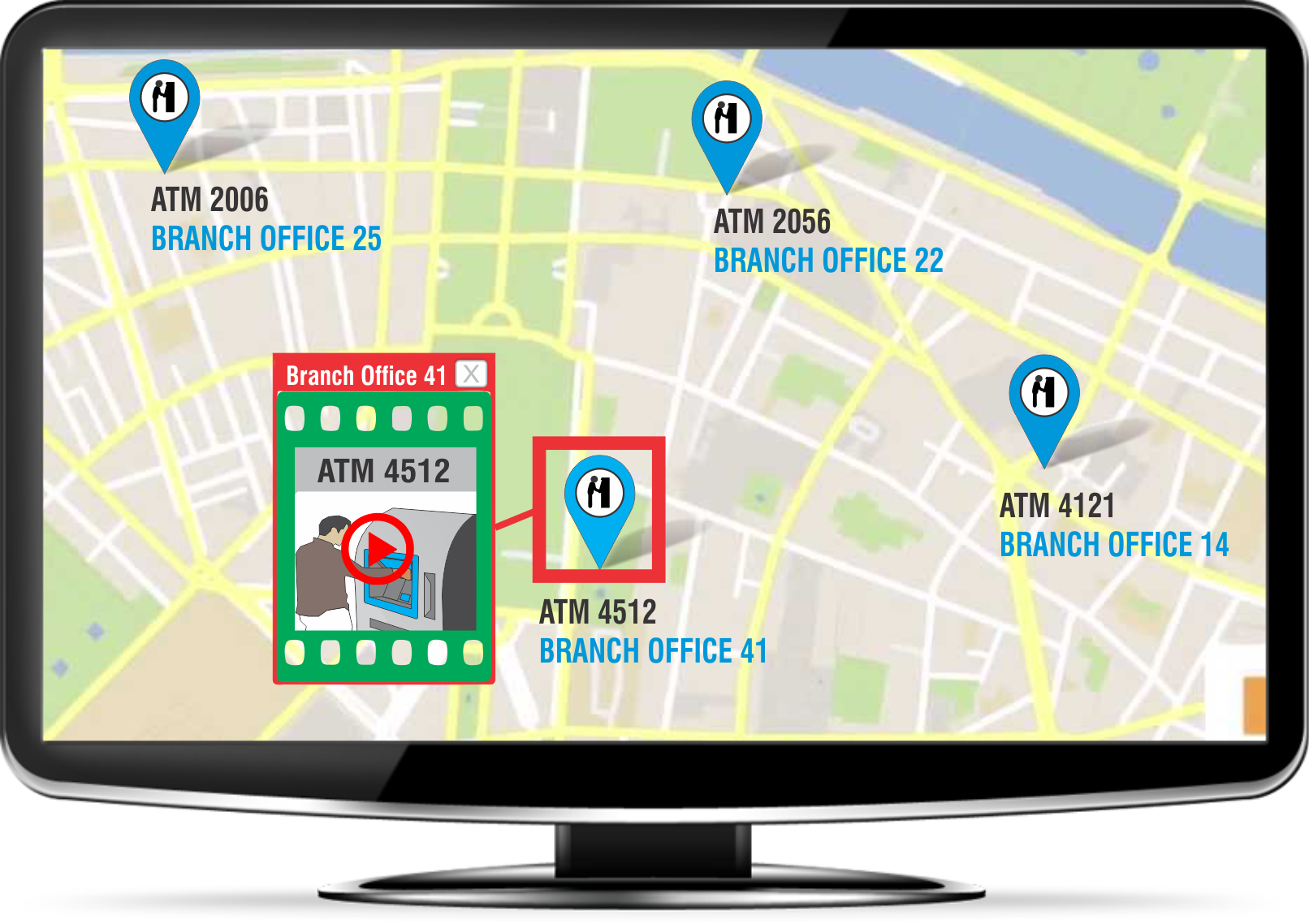 2. High Visibility
In case of Multi-location keep an overview of whats happening in all the branches of your region by having access to all the cameras through our Cascading feature.

No need to turn camera pages or switch screens, easily monitor all the ATM center & branches through Emap.

Access Daily Highlights of all the events that occurred at different branches from a Central location

You can view up to 64 Cameras on the same screen ,that too can be further distributed over Multiple Monitors
Greater Security
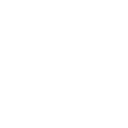 Our Solution
1. Real time security
Ensure safety of Locker Rooms and bank perimeter at night time using IVA’s like Trip wire, Motion Detection Face Detection and trigger an alarm instantly.

Safeguard your locker room with People counting IVA and restrict number of people entering it.

Safeguard valuable assets of customers and employees through efficient real time monitoring with the help of logical grouping and sequencing of cameras. 


Secure ATMs with IVA’s like, Loitering, Missing Object & Tail gating.
Our Solution
2. Investigation
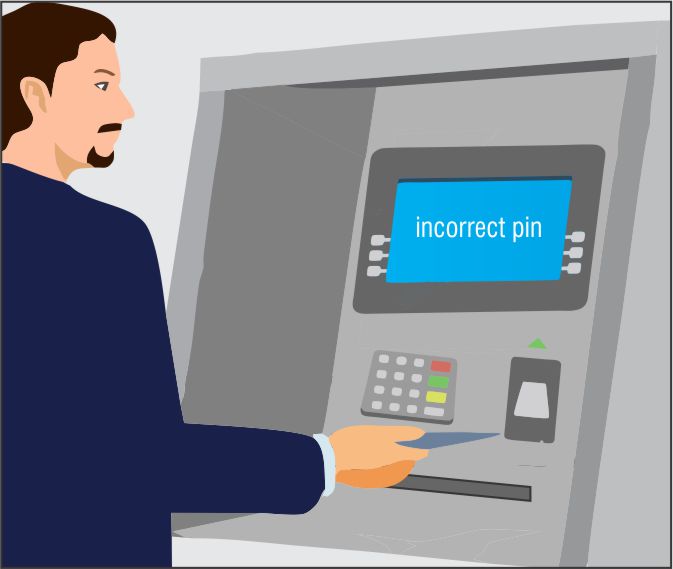 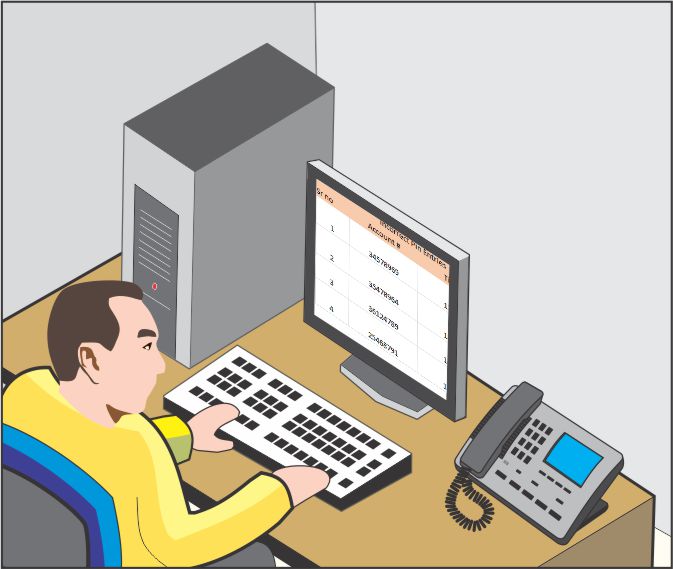 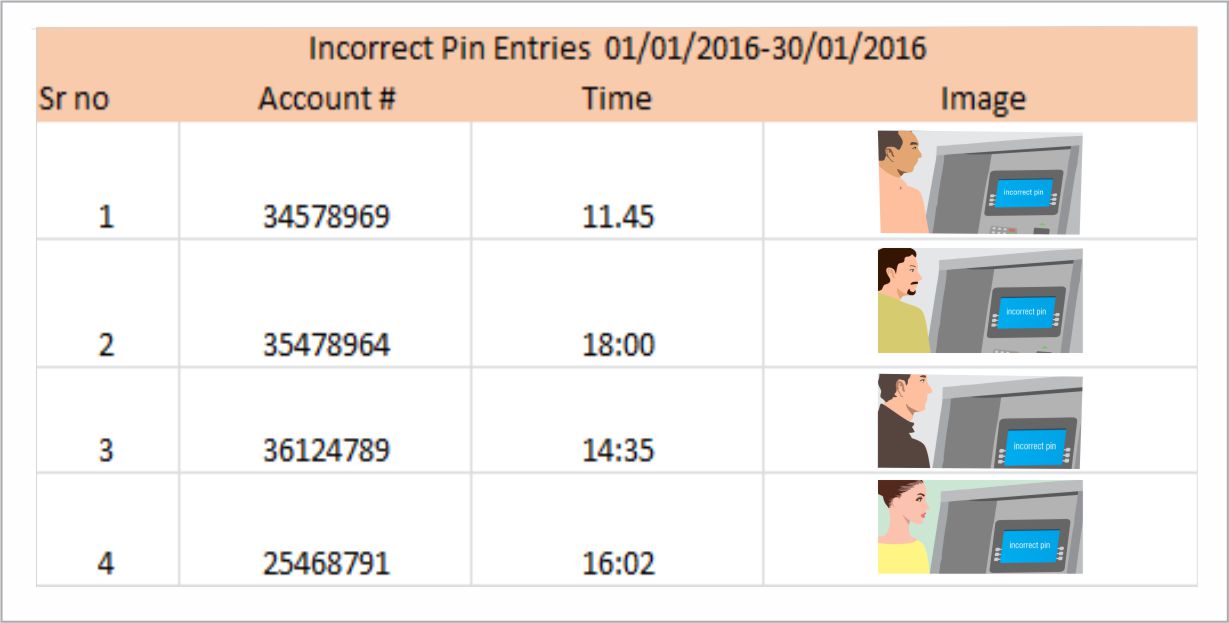 Our Solution
2. Investigation
Investigate check frauds by capturing the transaction data and image of the person who came to deposit the Cheque.

At the time of suspicious withdrawals get investigating proof, with face detection IVA.

Store recordings for higher number of days & at half the cost with Adaptive Recording and Camera-wise Recording Retention

Investigate a stolen asset in your premises with Missing object IVA.
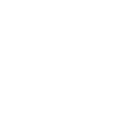 Process Compliance
Our Solution
1. Productivity
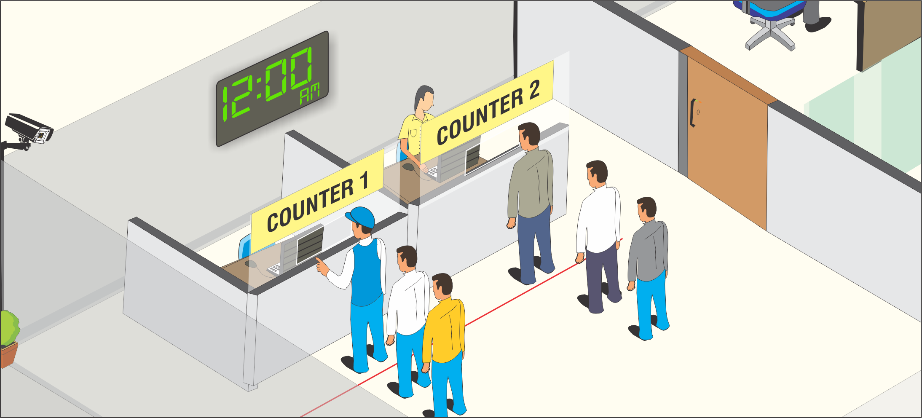 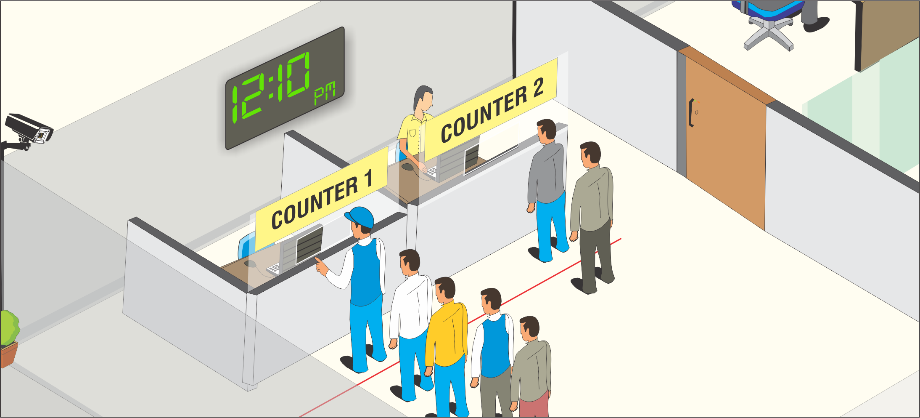 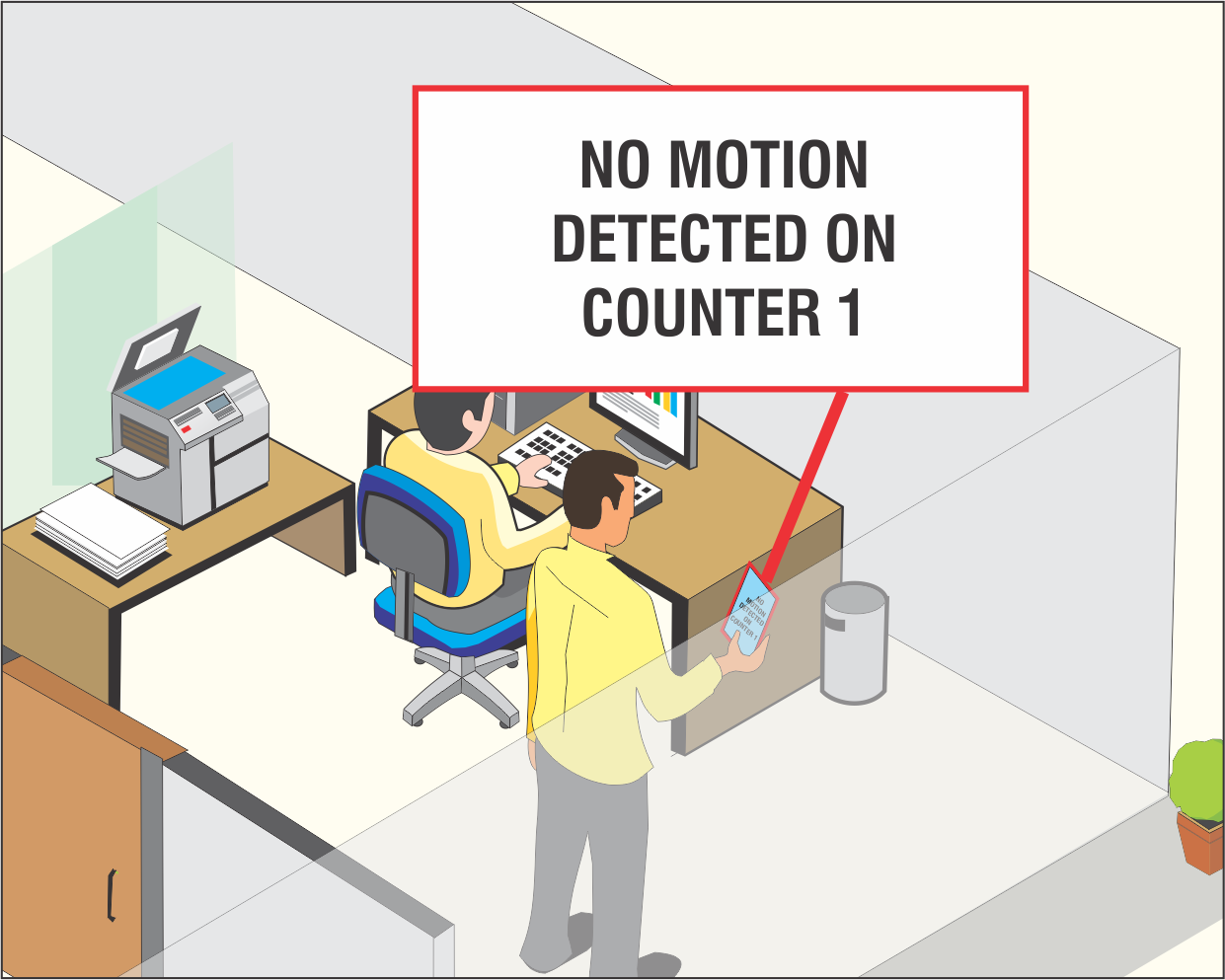 Our Solution
1. Productivity
Check employee presence on cash counter with No Motion IVA.

Deduce peak hours when you have high number of customers.

Keep a check on your security guards/Watchman’s tour around the perimeter with  the help of No Motion IVA.
Our Solution
2. Employee Discipline
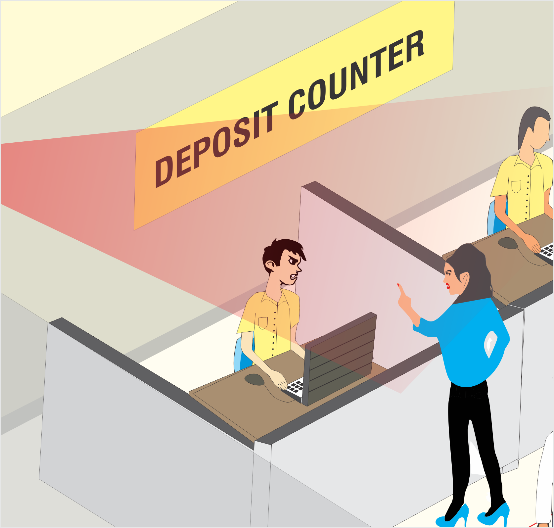 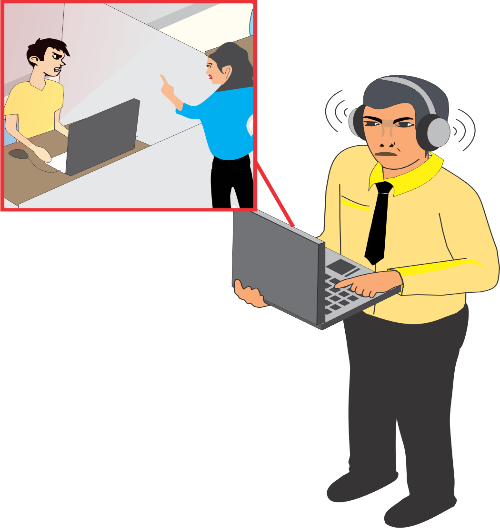 Listen the conversation remotely and keep a check on your employee’s behavior with the customers.

Know if your employees are idle, wasting time with Loitering IVA

Have snapshots of staff member coming late.
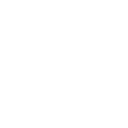 Higher Reliability
Our Solution
1. Reduced Breakdowns and Downtime
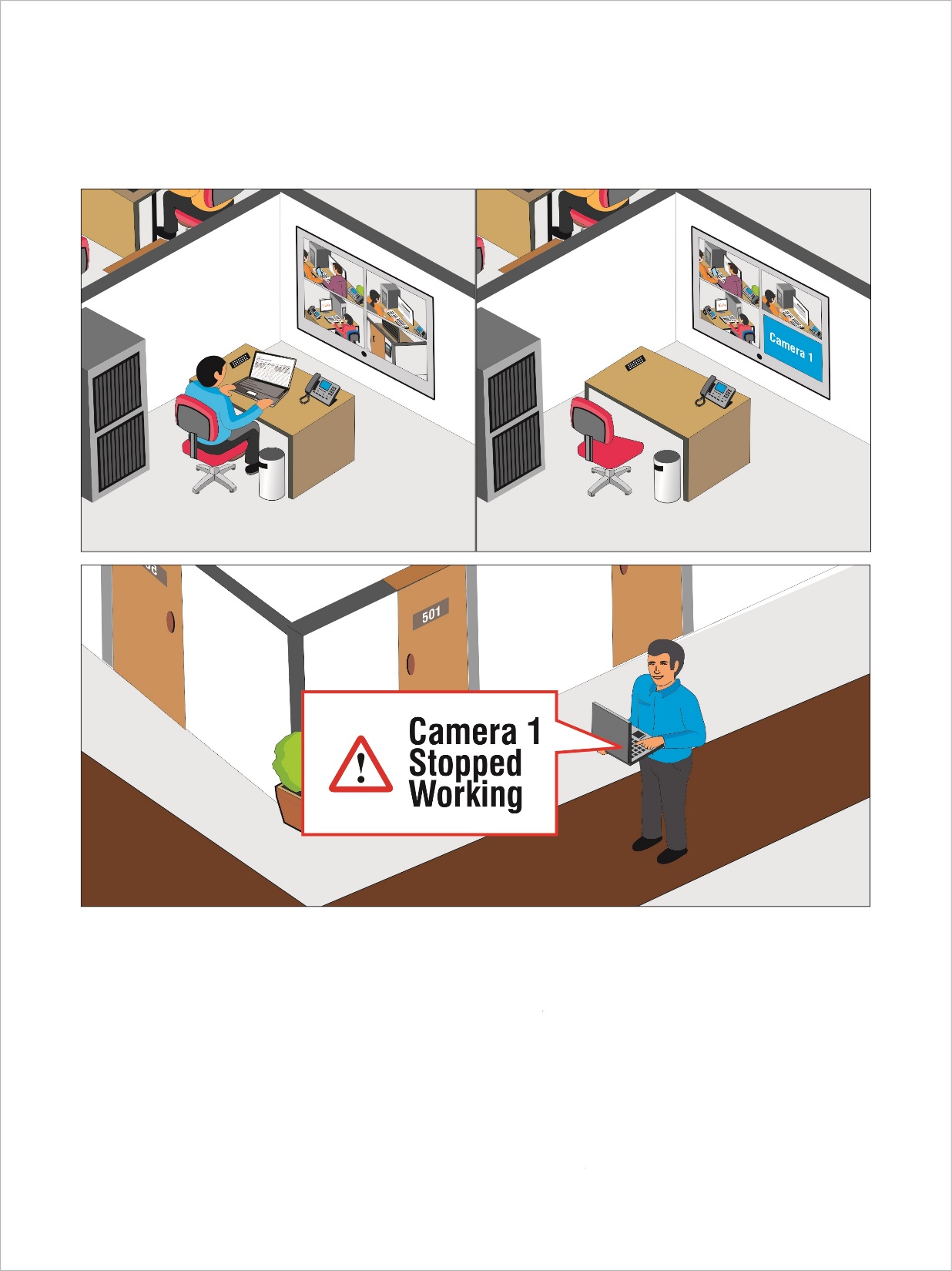 Our Solution
1. Reduced Breakdowns and Downtime
Get notified immediately if your device/camera recording fails with Health status monitoring, TCP based notification & Device monitor app.

Get an alert within 5kbps bandwidth incase of camera tampering at any ATM center in your region.

Get notifications at central location even with low bandwidth through Edge recording.
Our Solution
2. Safeguard your Data
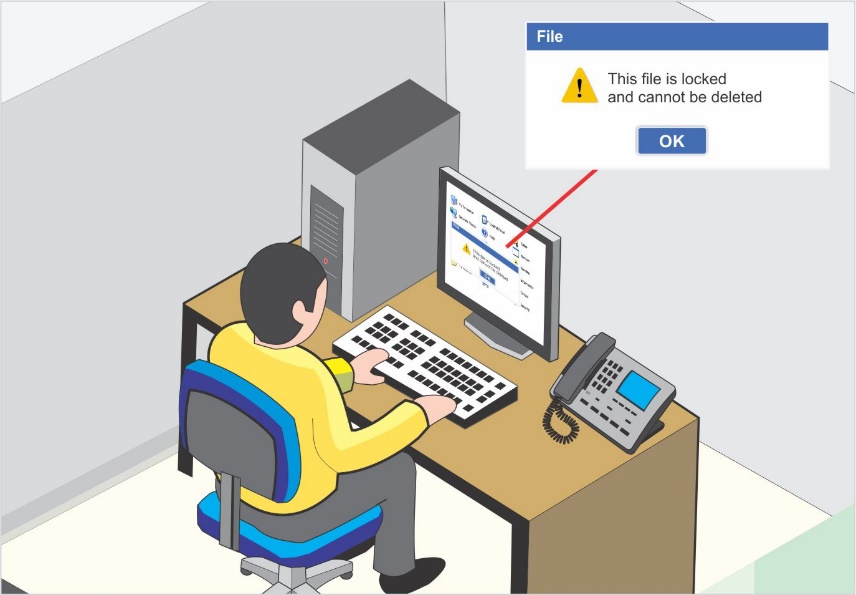 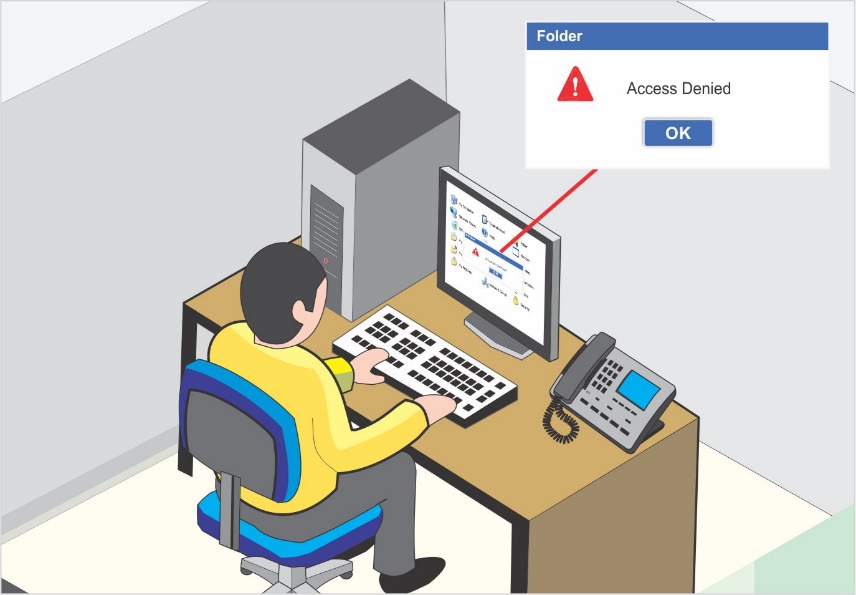 Improve data security by Manual/Scheduled back up over NAS and FTP

Secure your data with Evidence lock and Clip Export

Ensure no loss of data by shifting to redundant server during failure of any recording server
Expect More: Value for money Solution
Centralized Control 
Greater Security
Process Compliance
Higher Reliability